Dysautonomia
By 
Dr. Amir Nazir
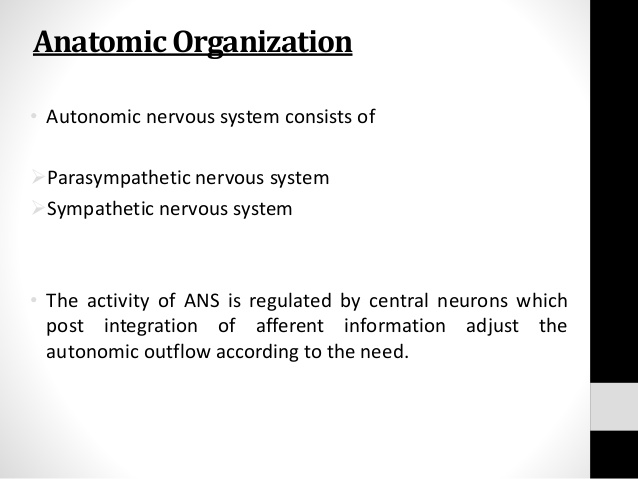 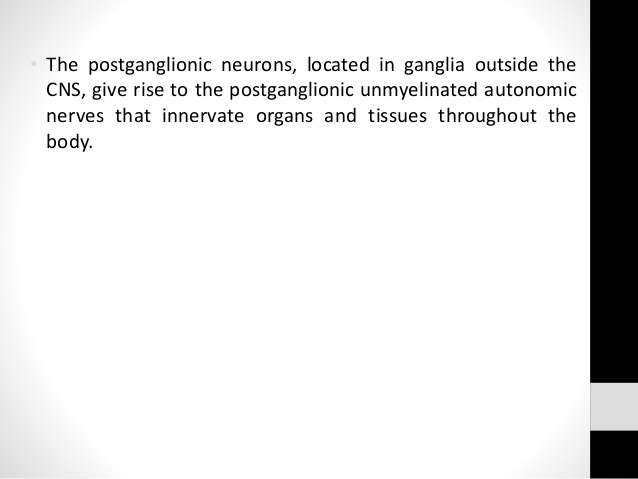 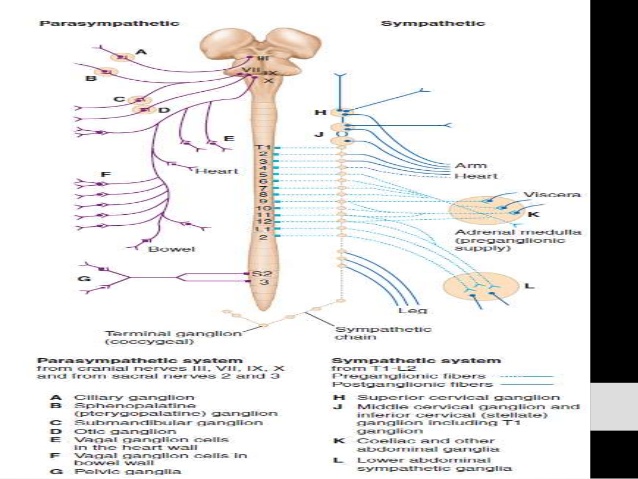 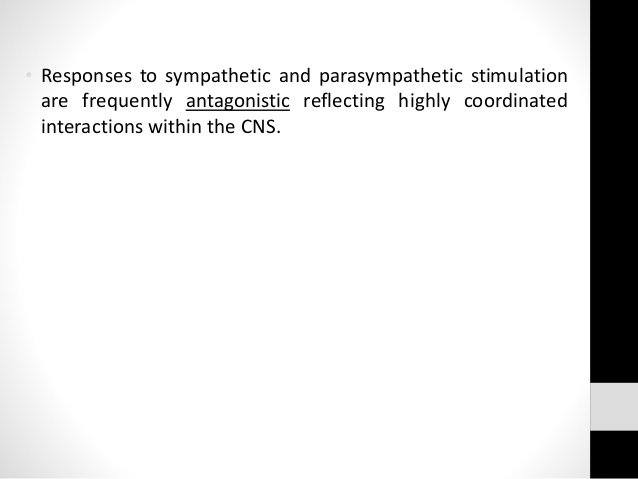 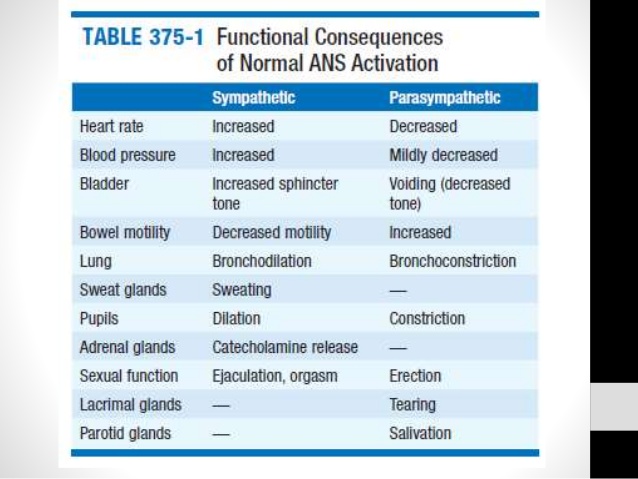 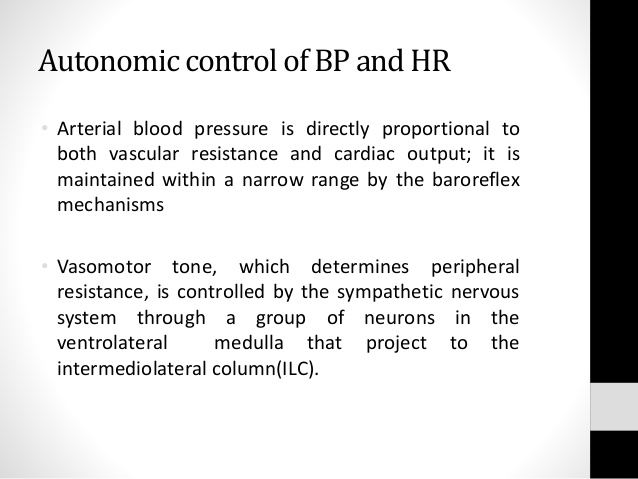 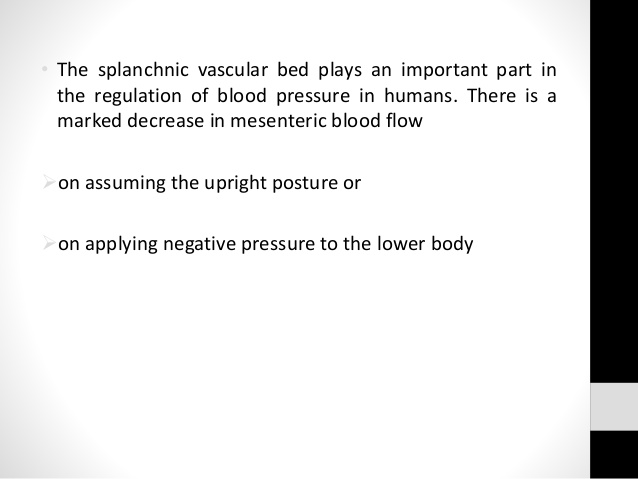 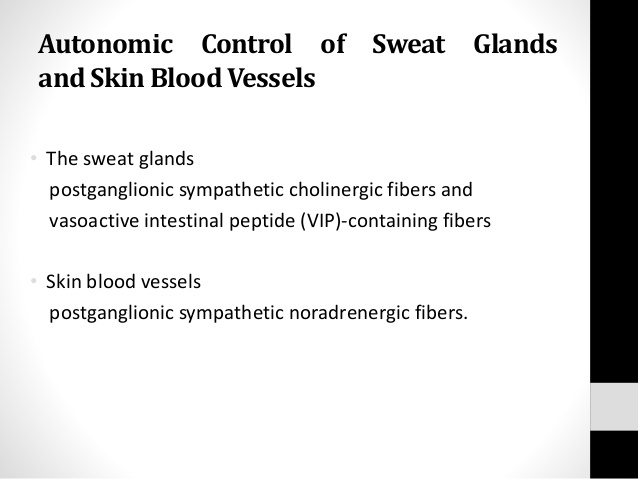 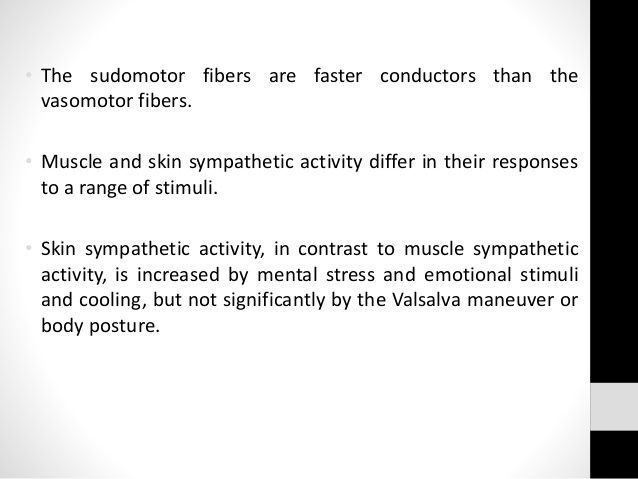 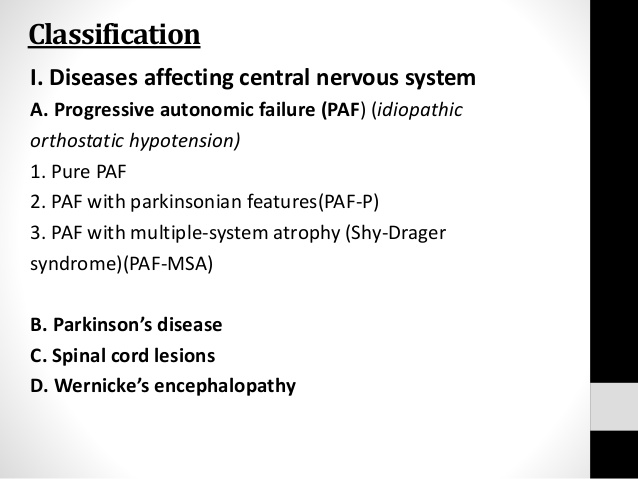 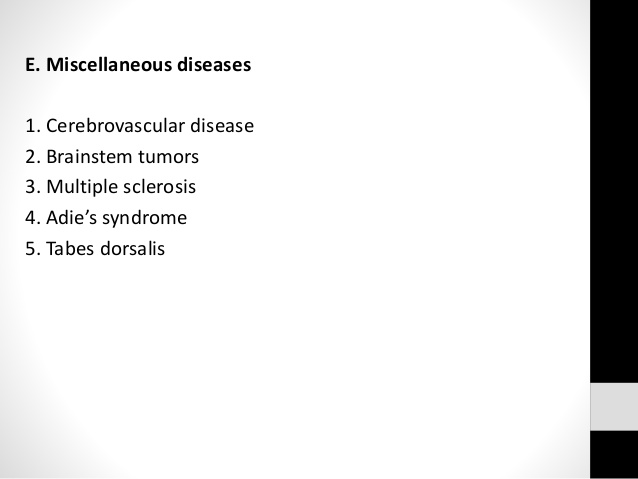 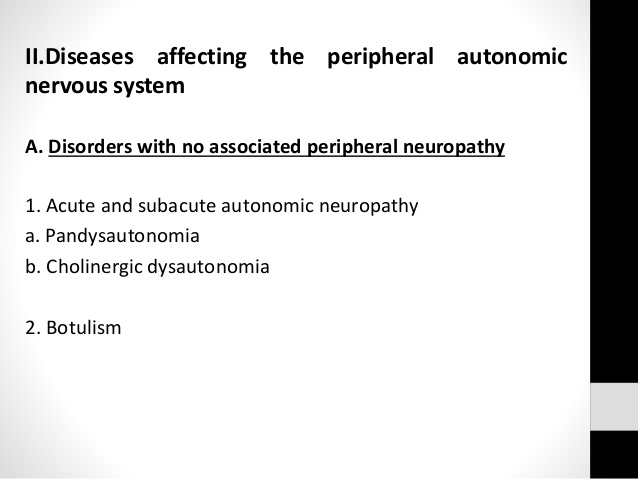 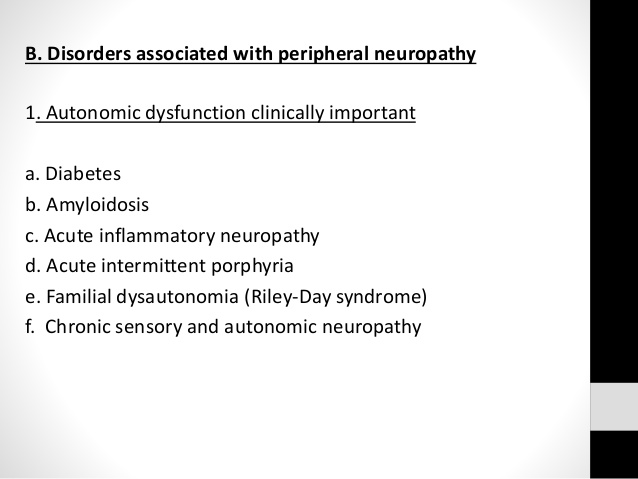 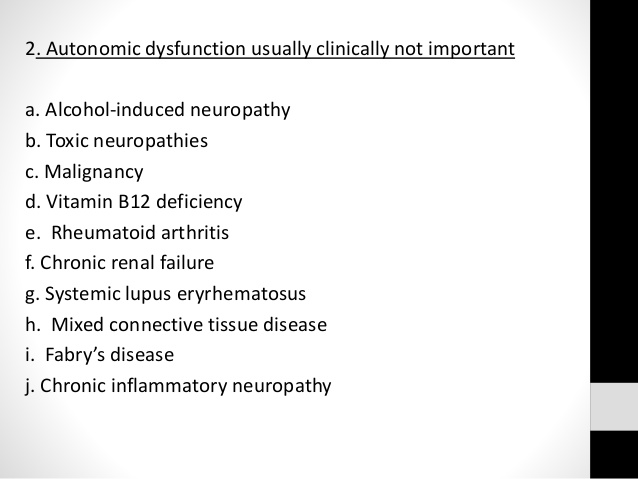 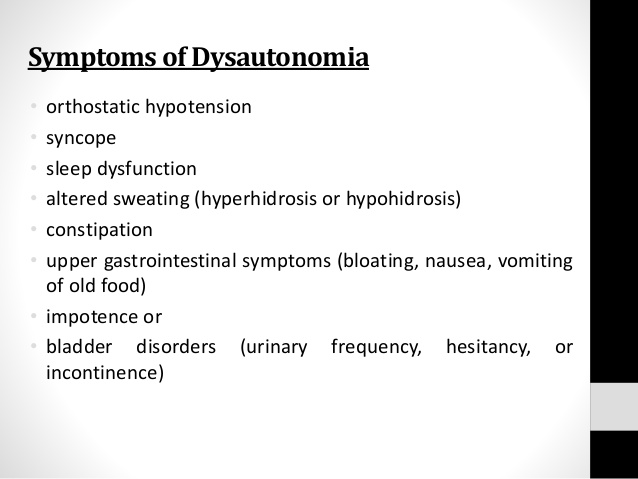 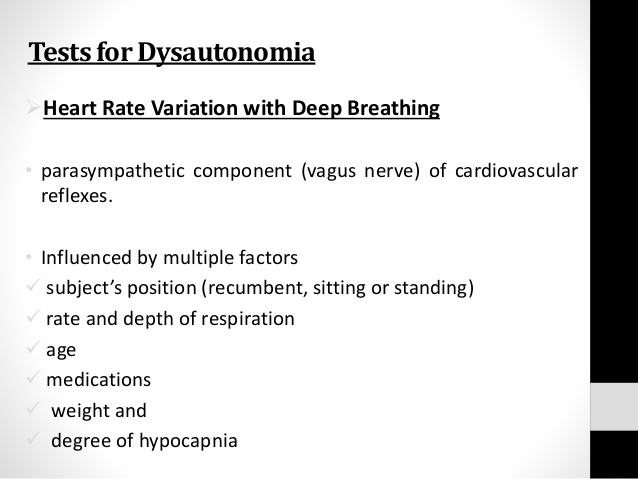 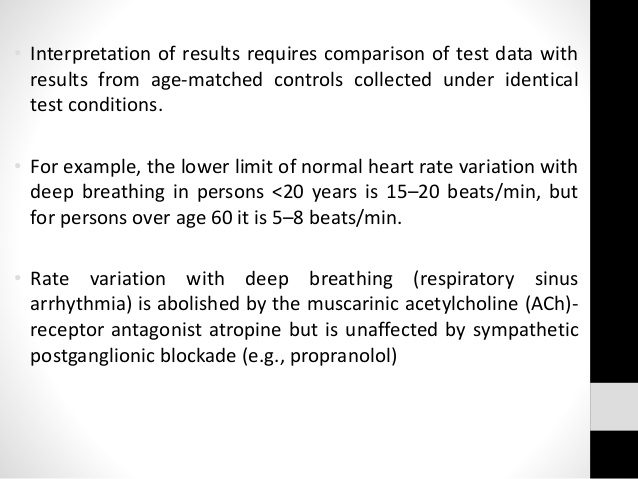 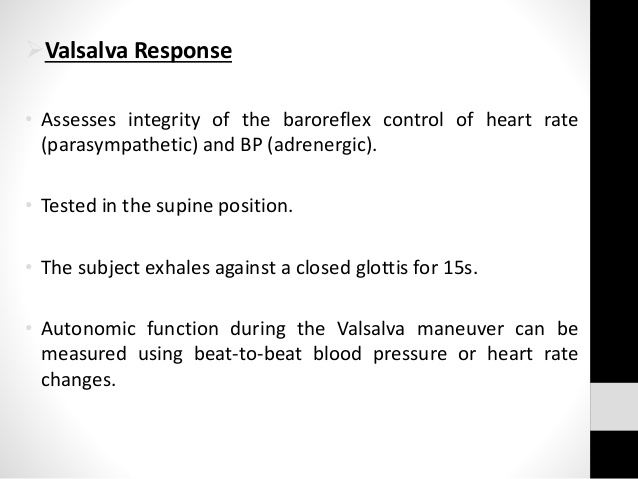 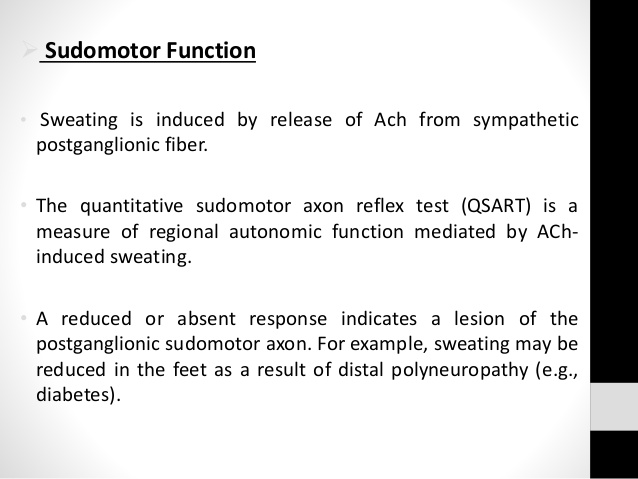 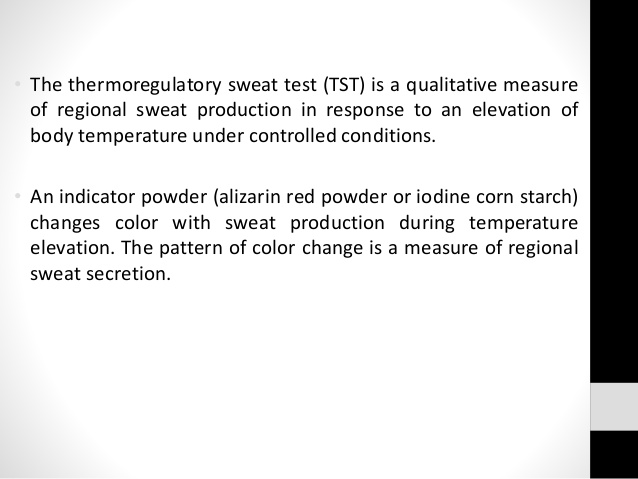 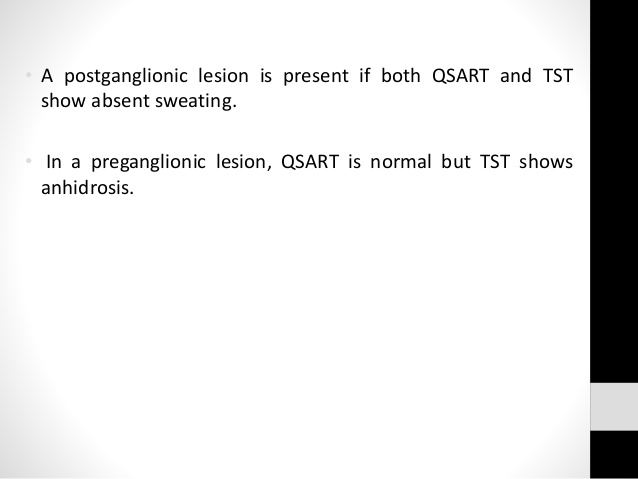 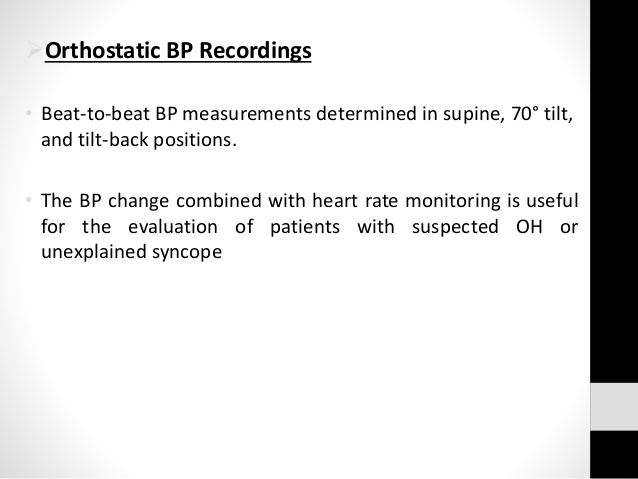 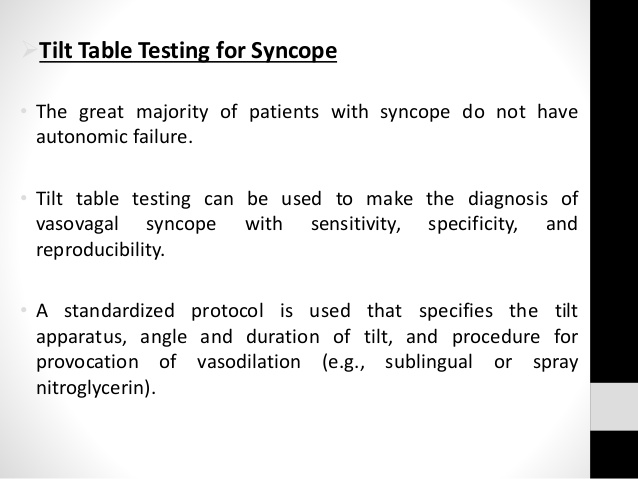 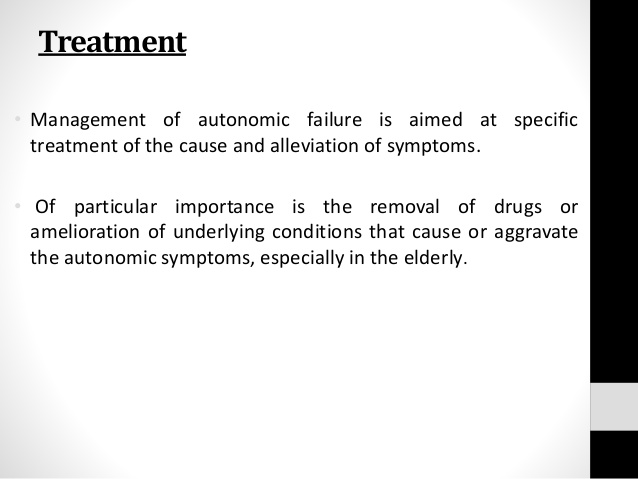 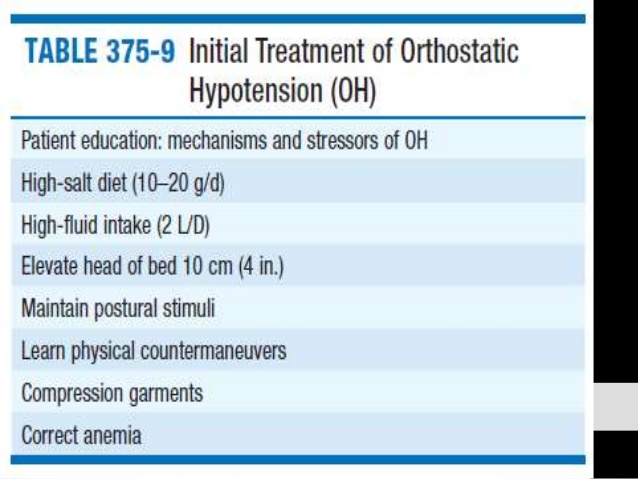 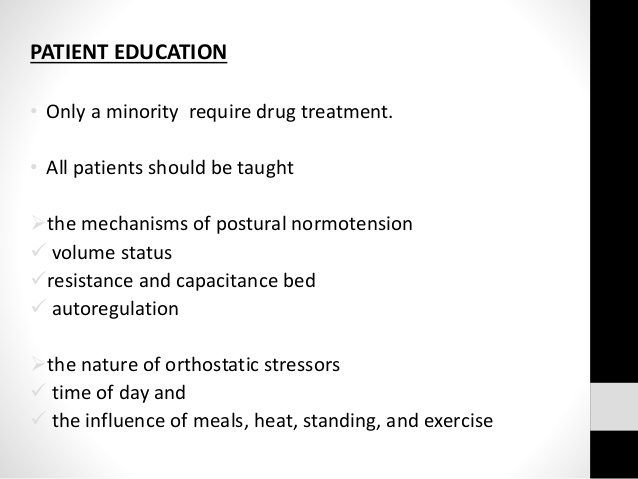 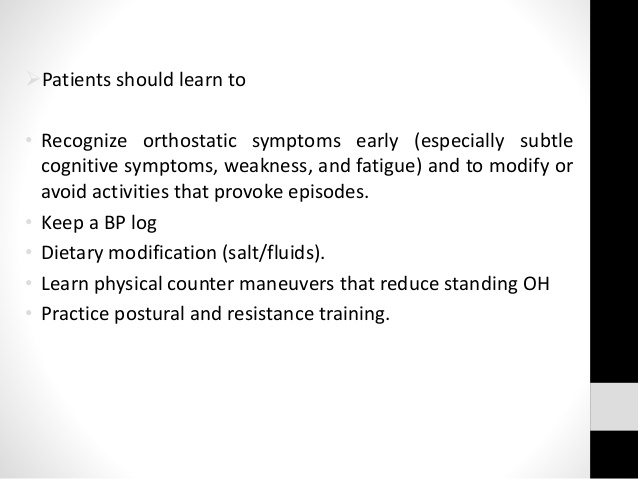 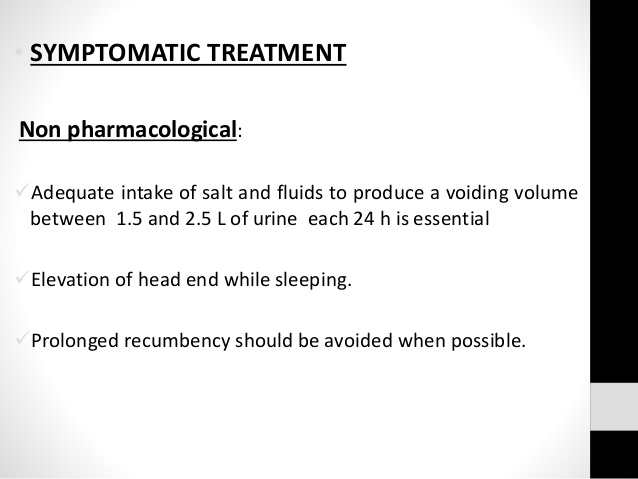 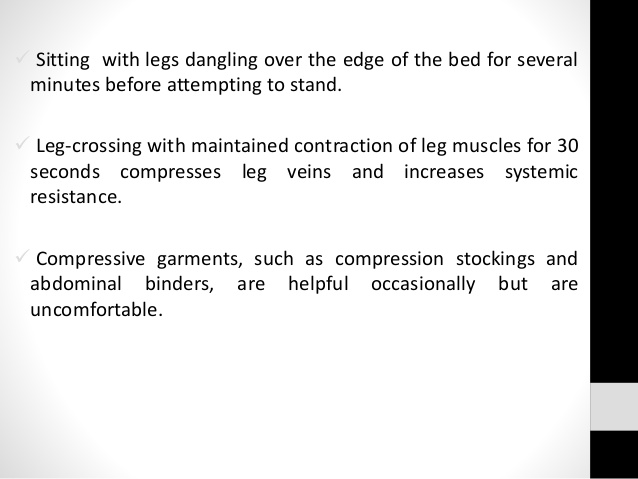 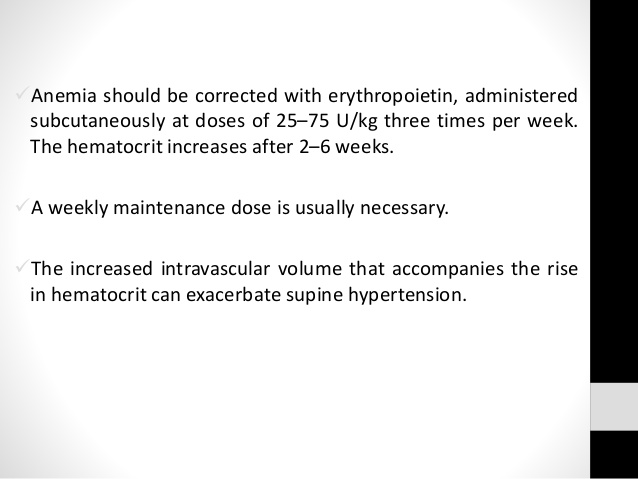 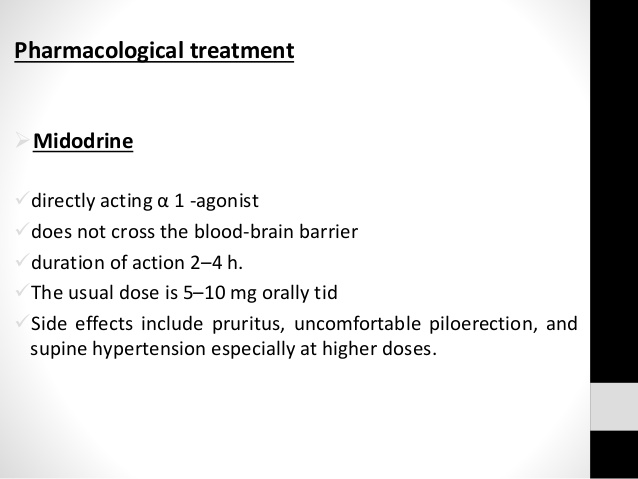 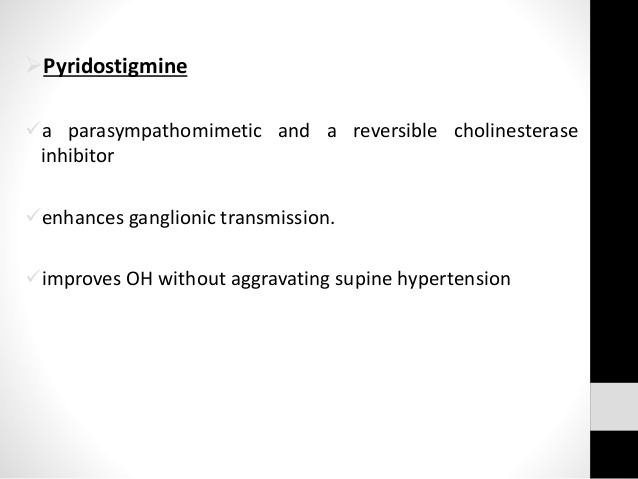 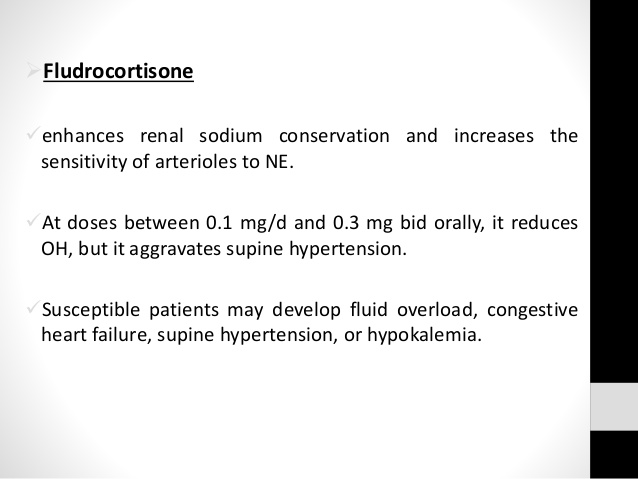 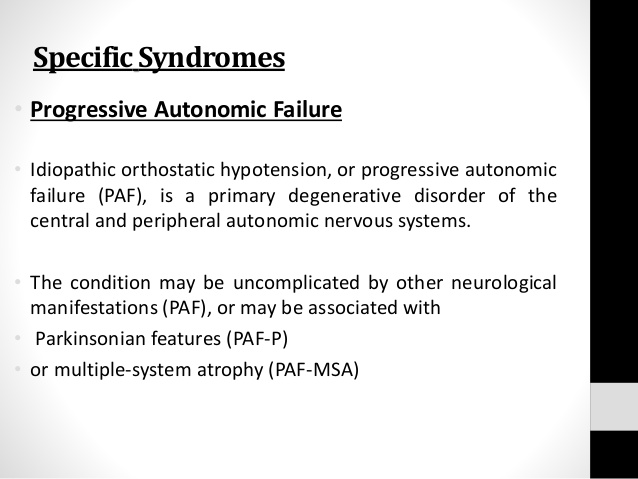 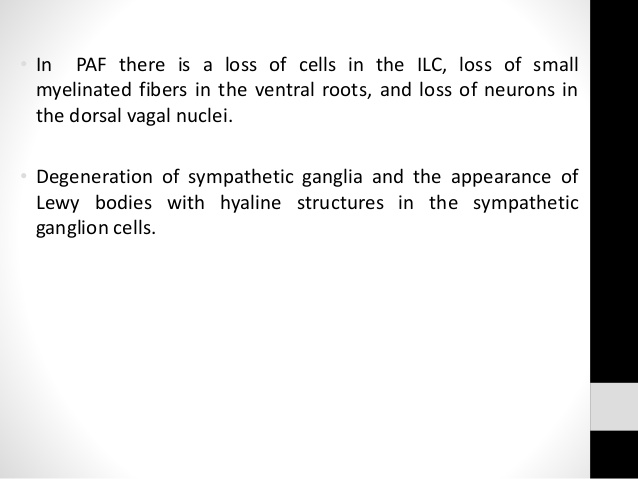 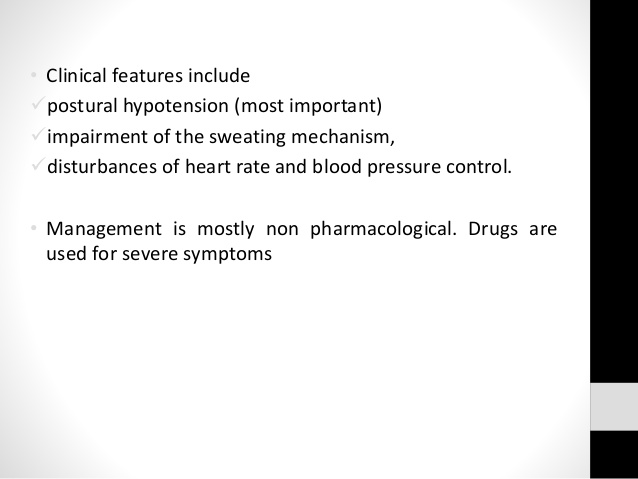 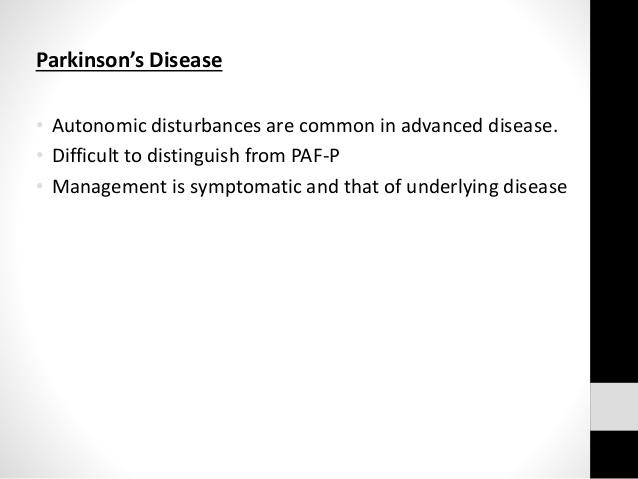 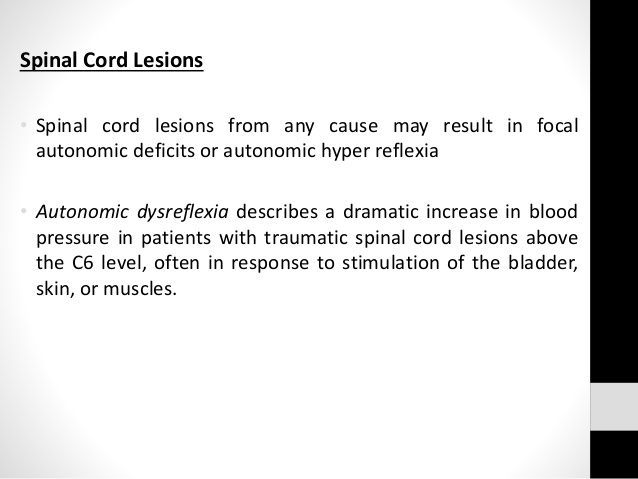 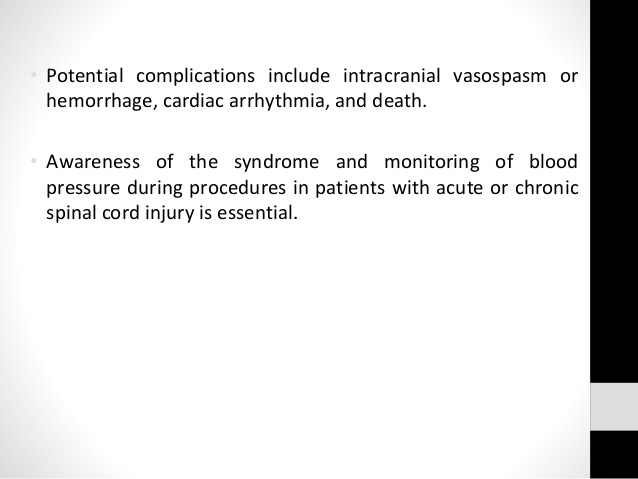 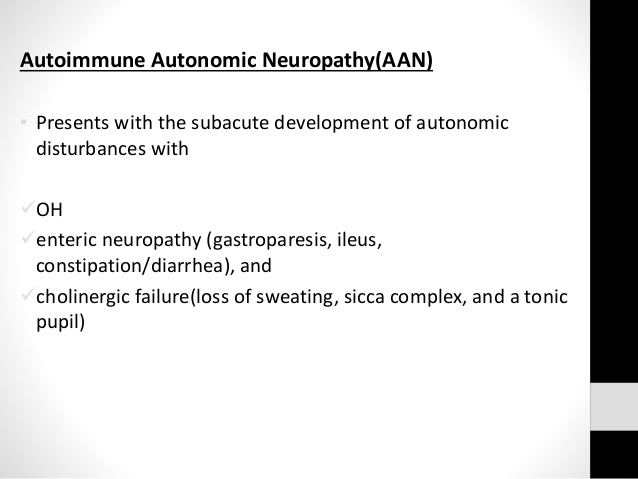 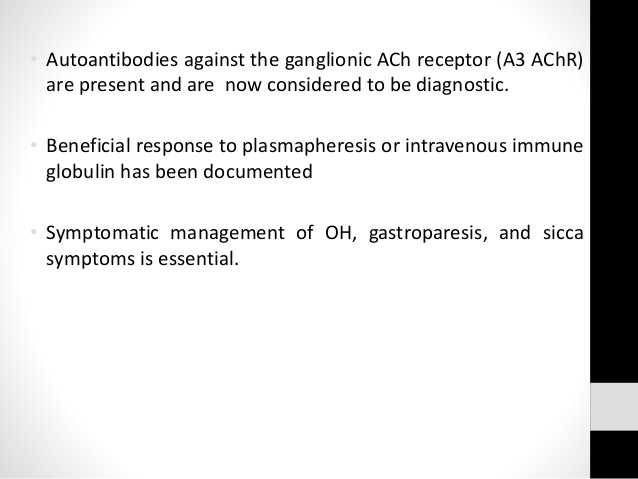 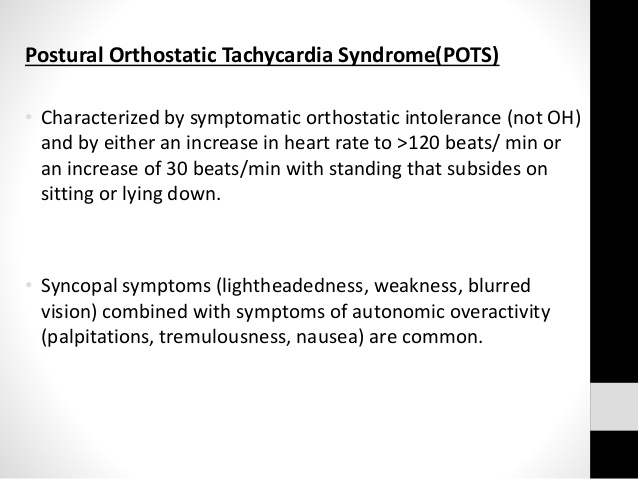 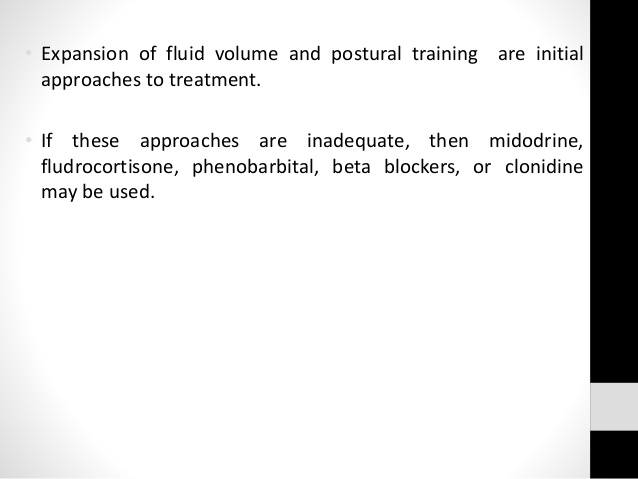 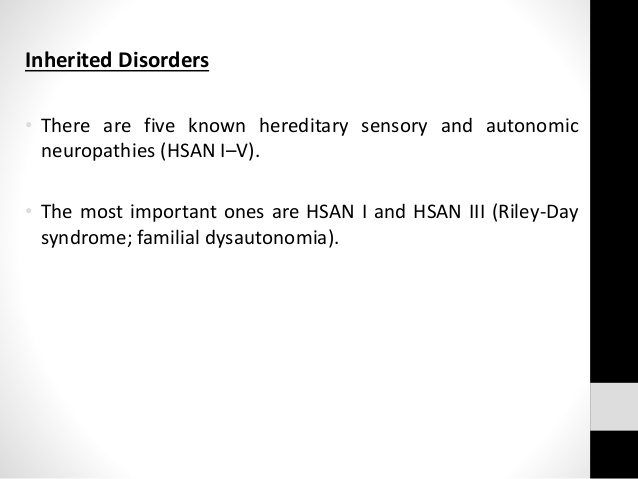 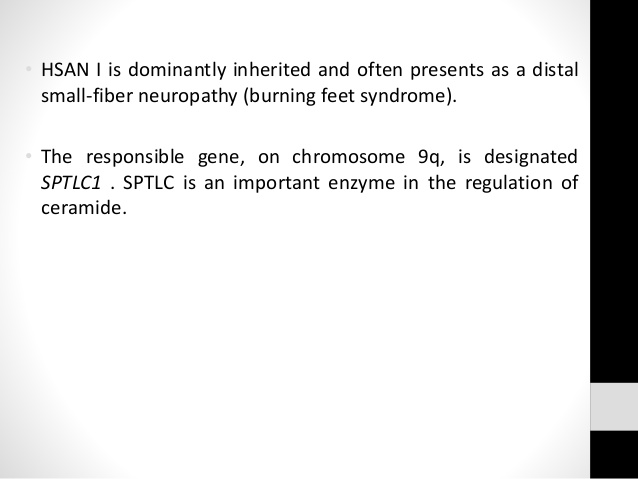 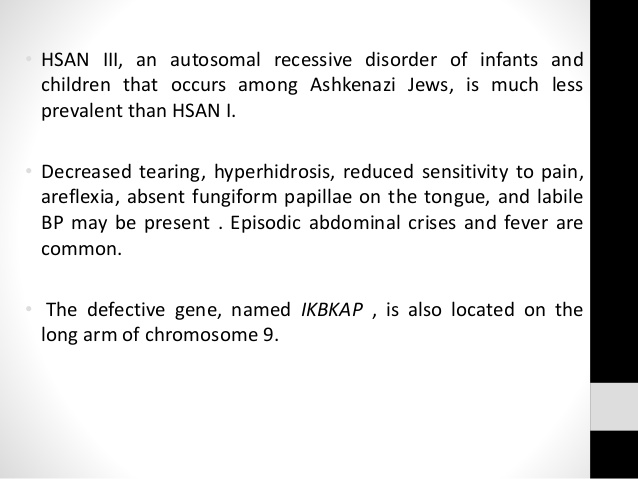 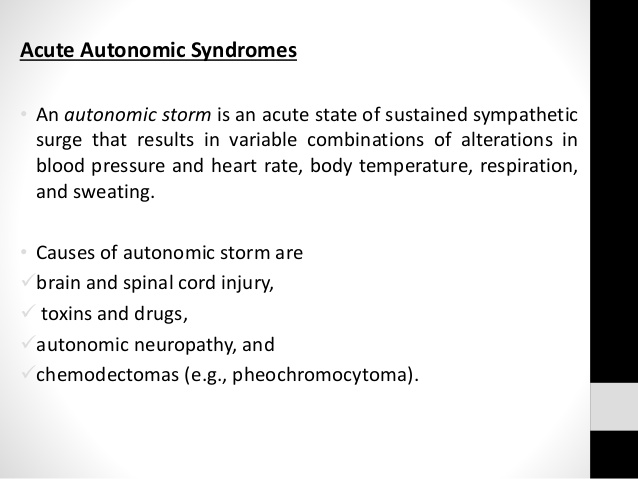